Get out stuff for notes Trends in urbanizationhw: vocab due Friday
APRIL 17, 2018
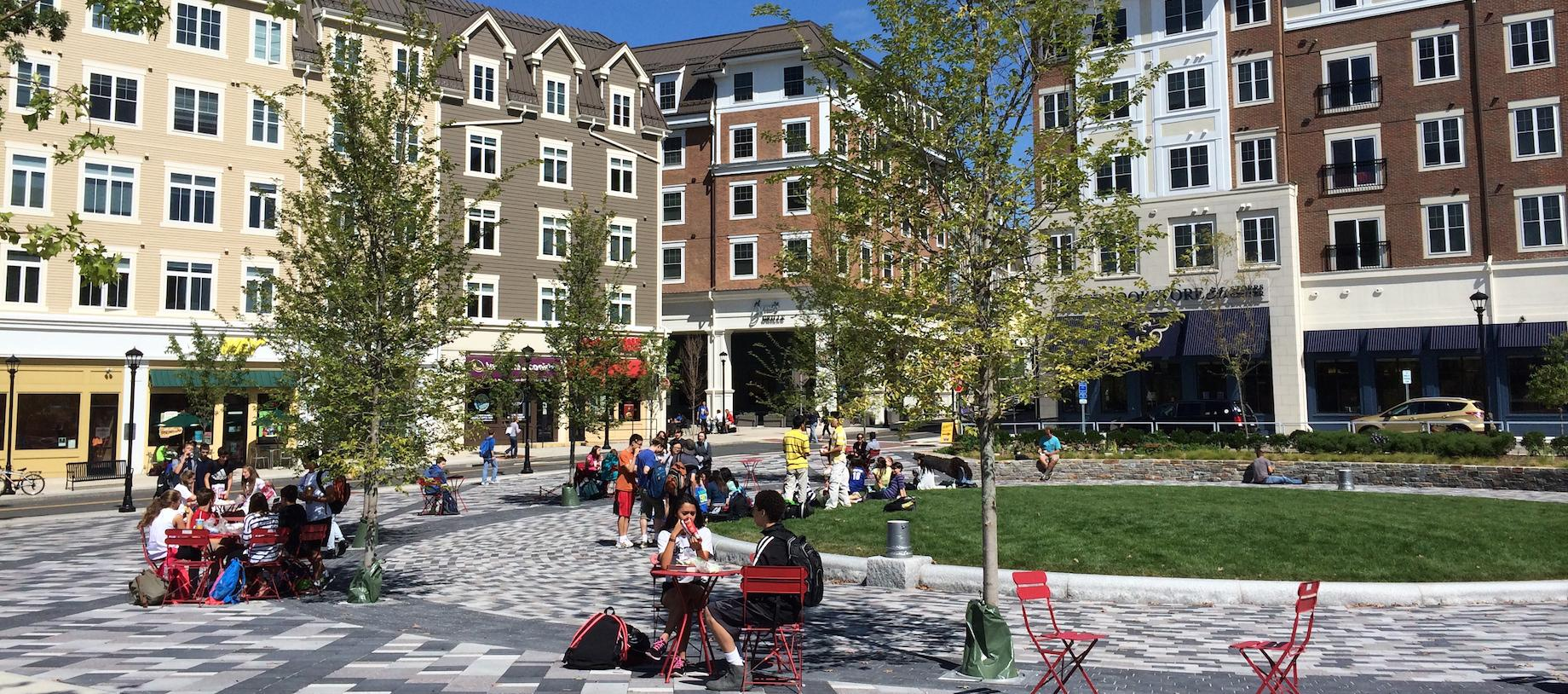 New urbanism
https://www.youtube.com/watch?v=XoVXoB6x3vM 
 Creation of more walkable neighborhoods 
 Mixed use buildings 
 Mixed income housing 
 Garages and alleyways in back 
 Sustainability 
 Sense of community
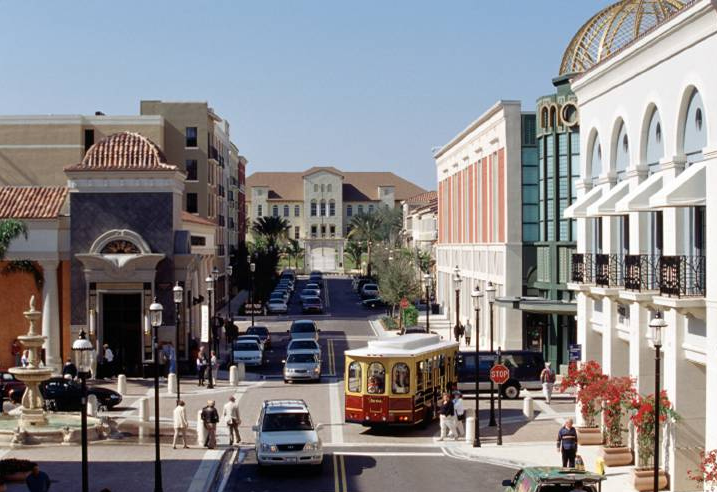 Slow growth and smart growth
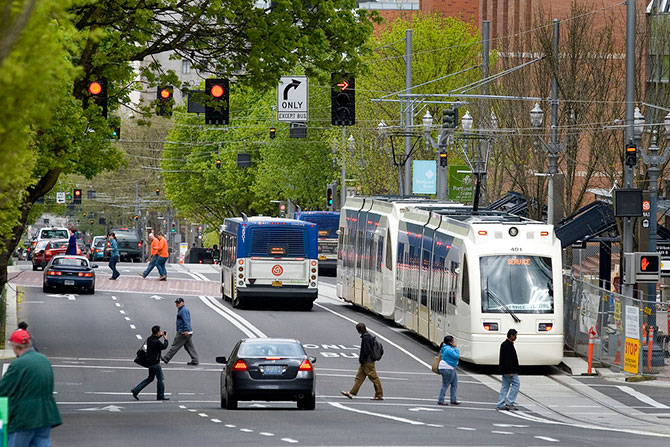 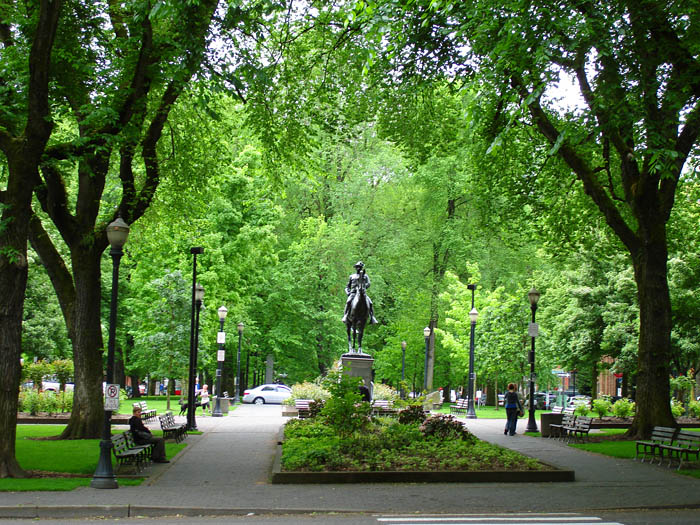 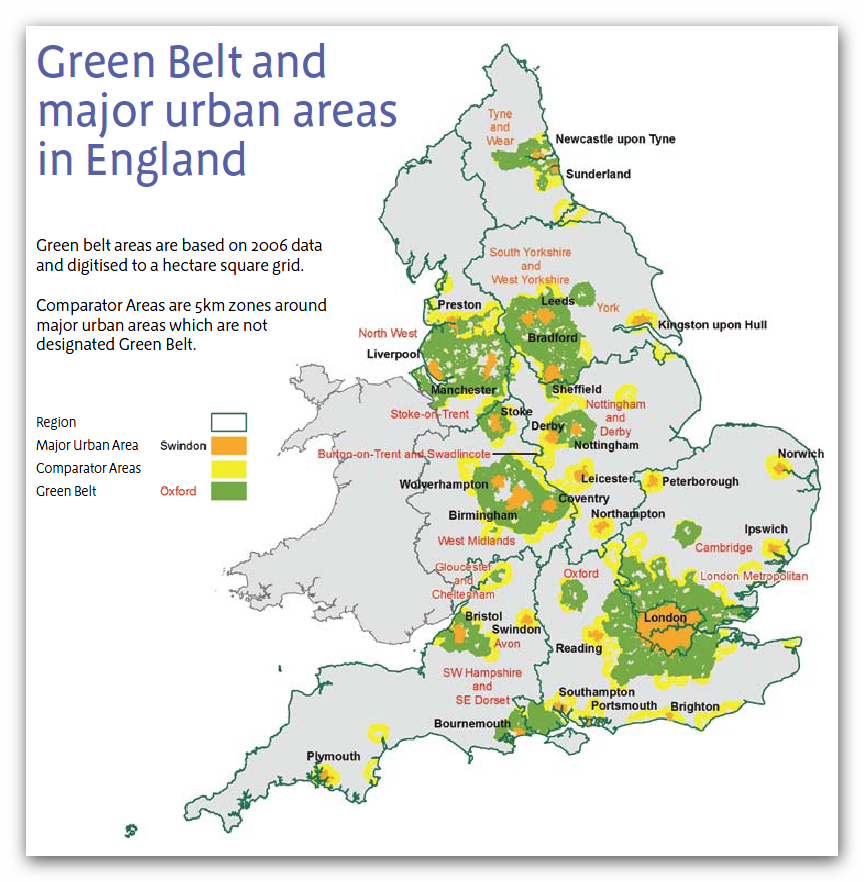 Green belts
Area of green space around cities 
 Limit sprawl
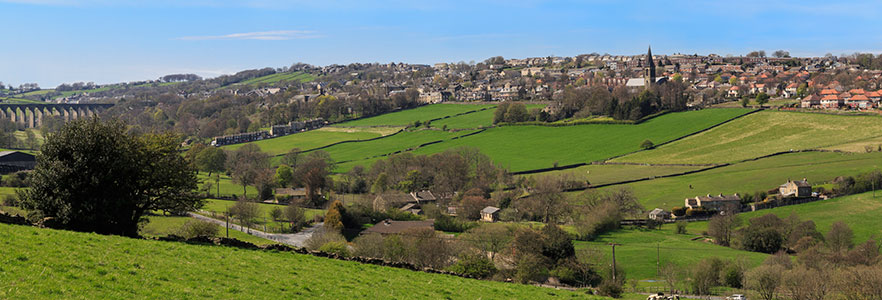 Europe versus U.S. Cities: Sprawl
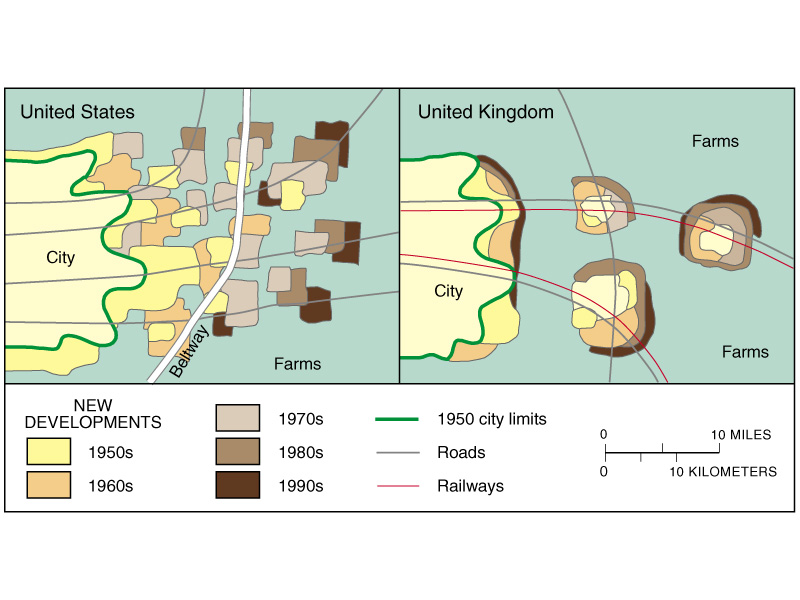 Brownfield
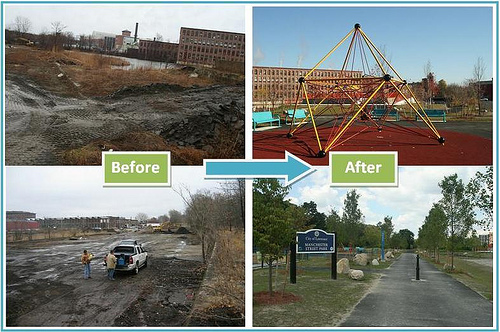 Former industrial land
Railroad tracks
Factories
Atlanta Beltline
Atlanta beltline
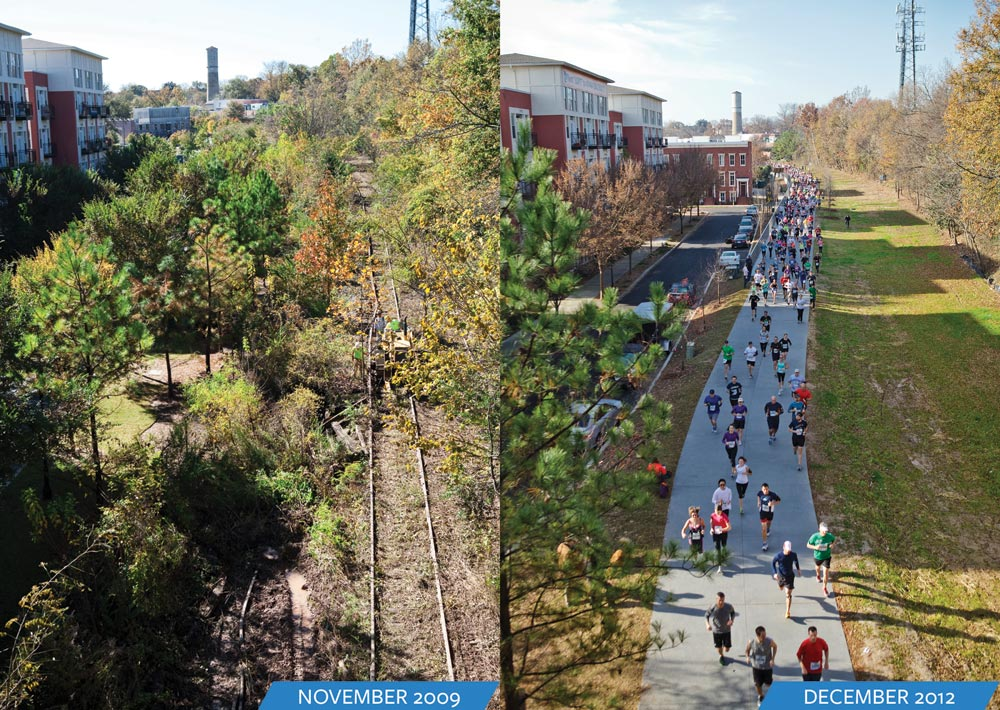 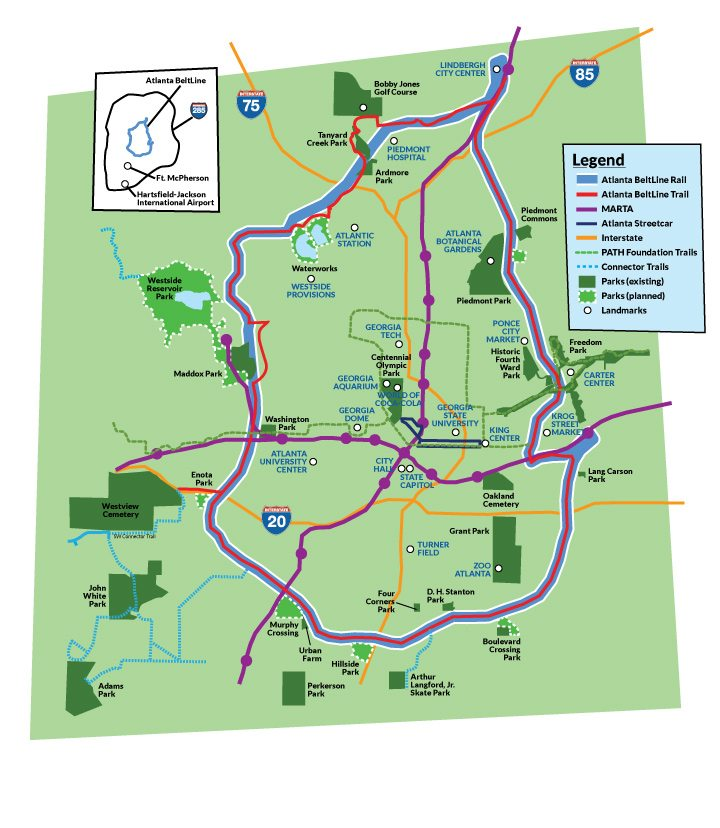 Videos
Barcelona Super Blocks:  https://www.youtube.com/watch?v=ZORzsubQA_M 
The real reason streetcars are making a comeback: https://www.youtube.com/watch?v=RftqoygXXHk